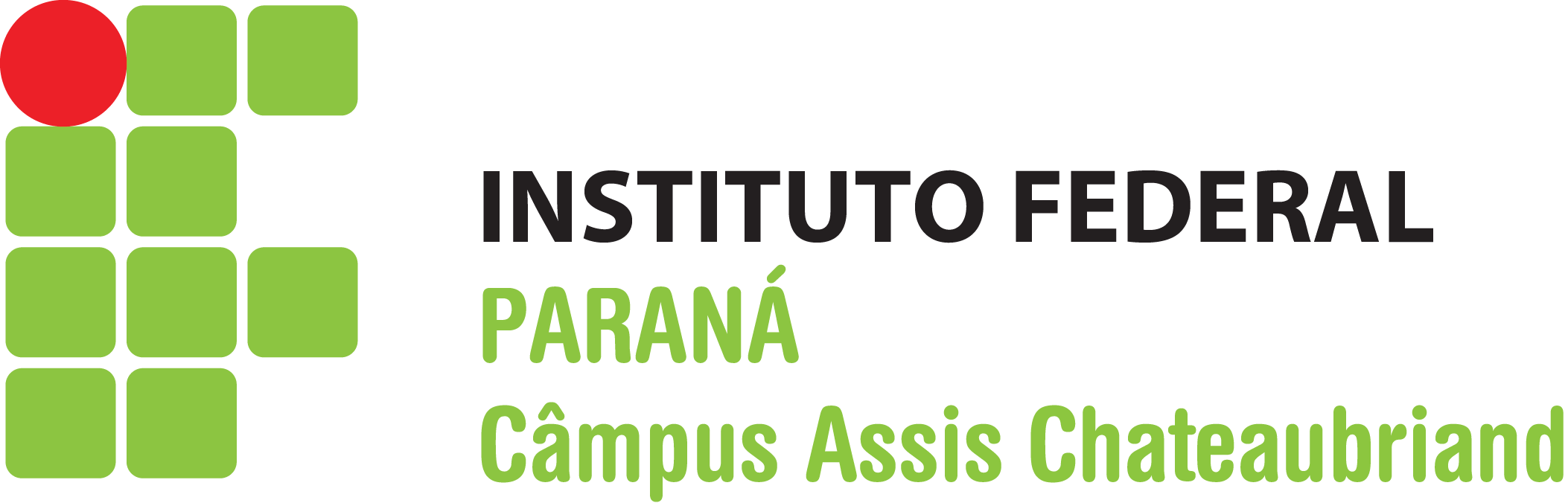 Título
Subtítulo
Professor Felippsen - Redes de Computadores II
3/13/2015
1
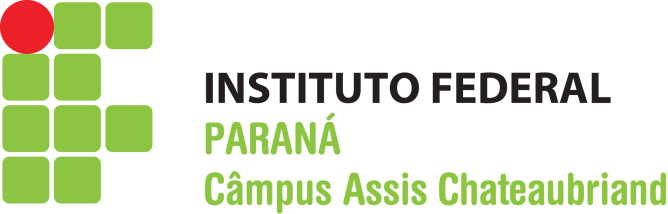 Título
Informações
Professor Felippsen
13/03/2015
2